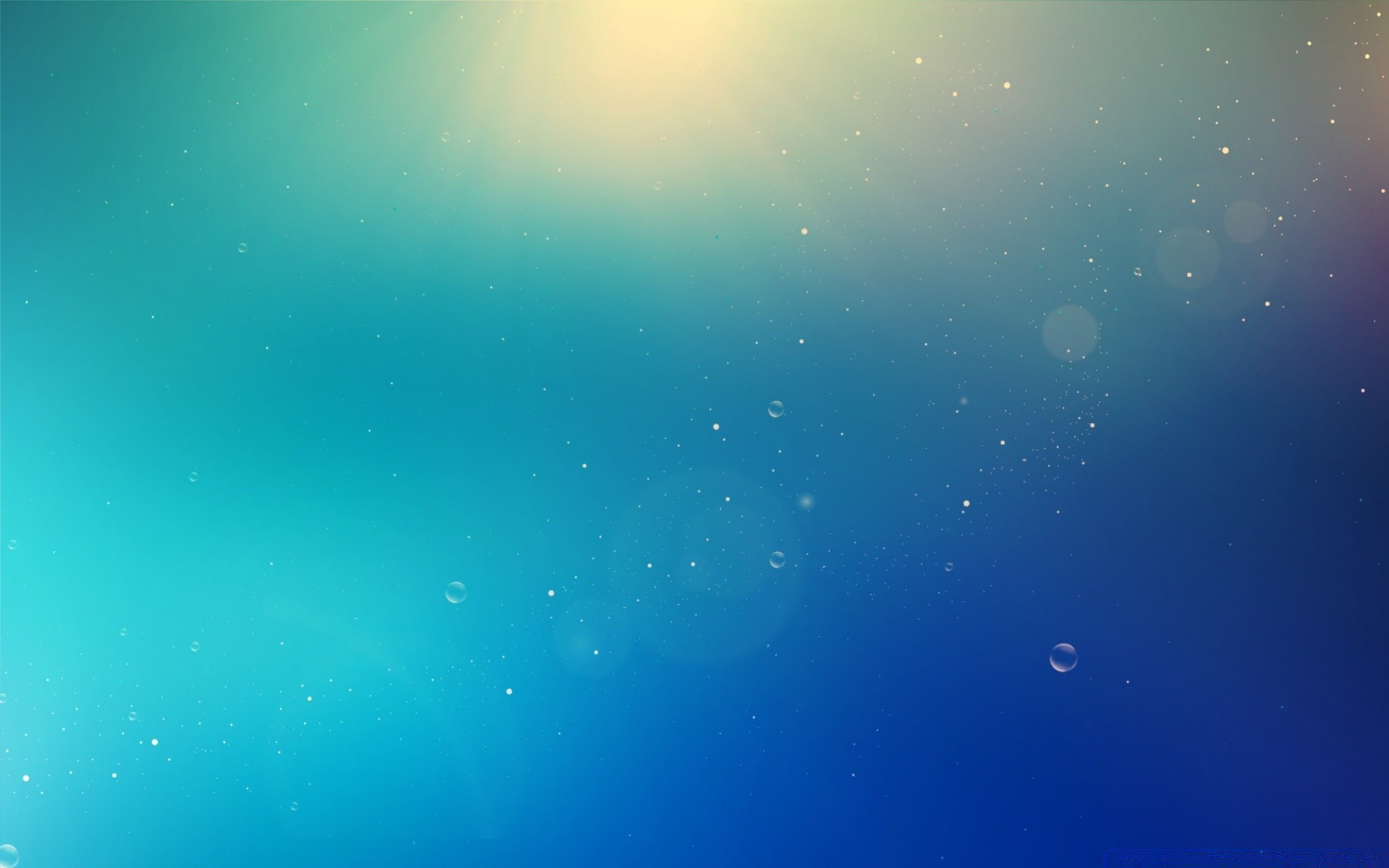 Ш.Құдайбердіұлы атындағы №66  ЖББОМ
«ТҰМАР» аналар клубы
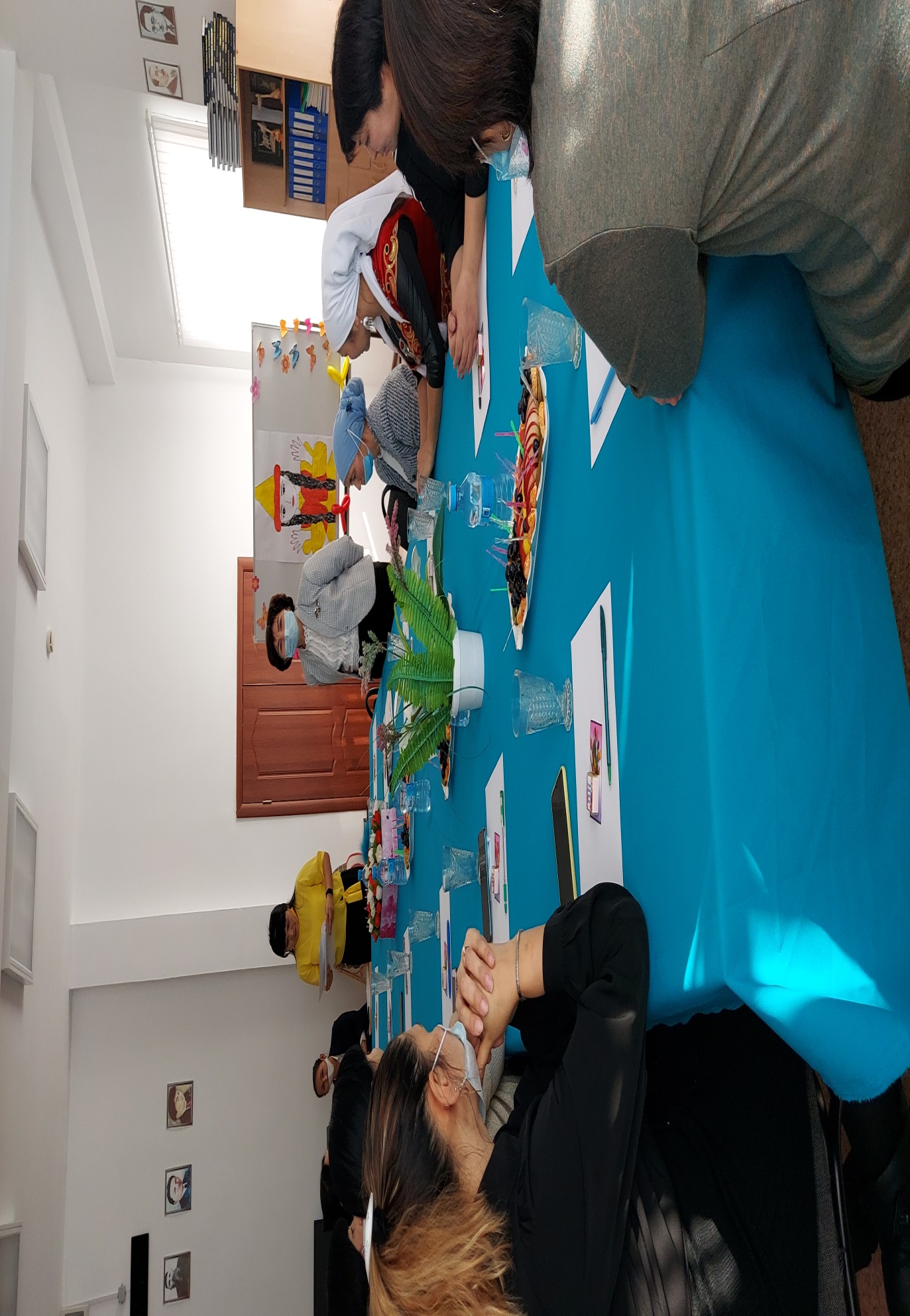 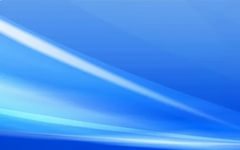 «ТҰМАР» аналар клубының ашылуы
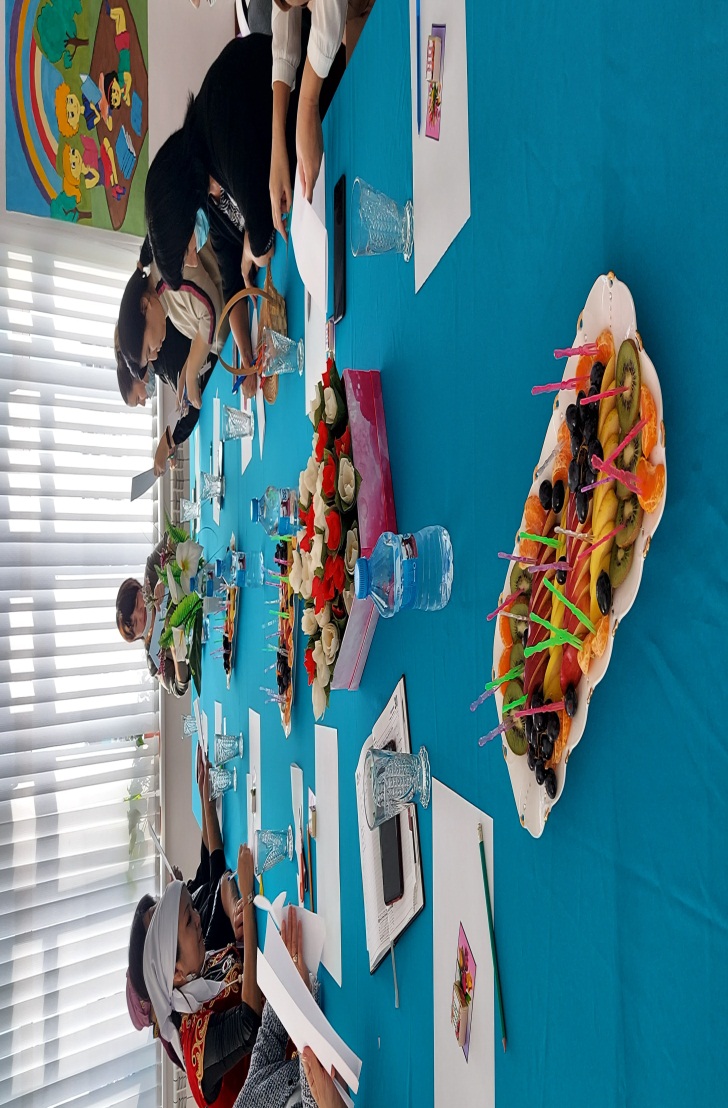 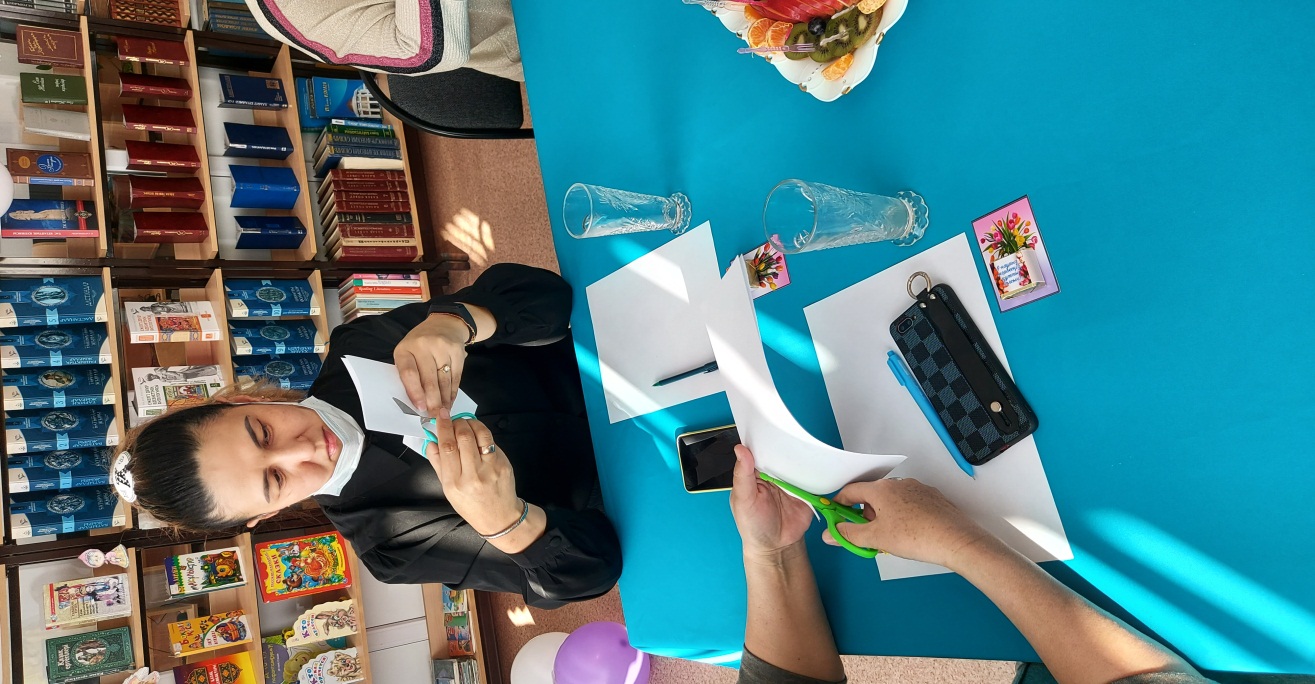 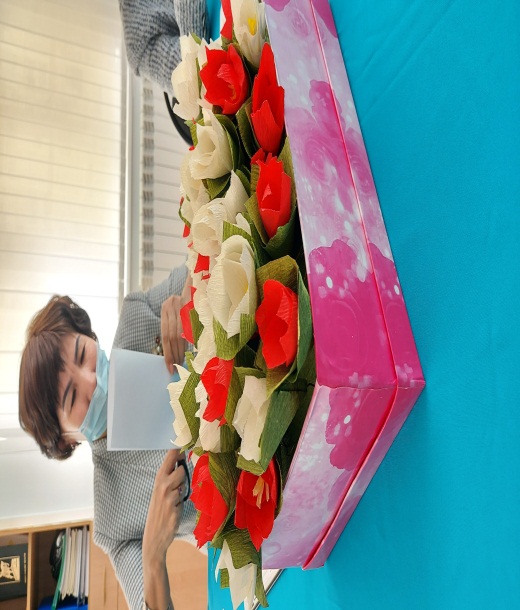 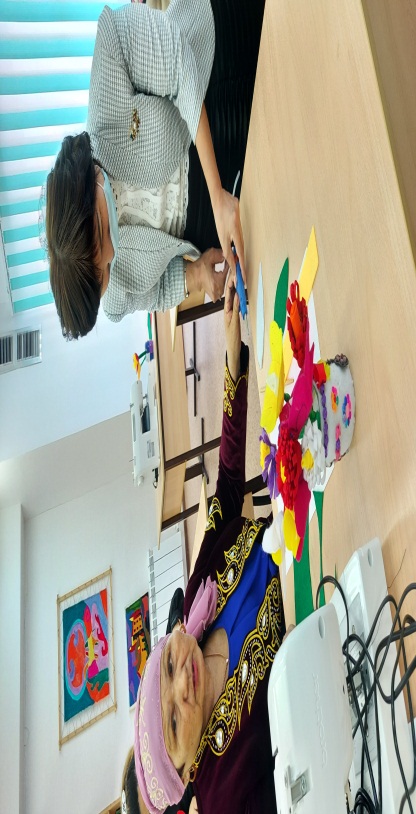 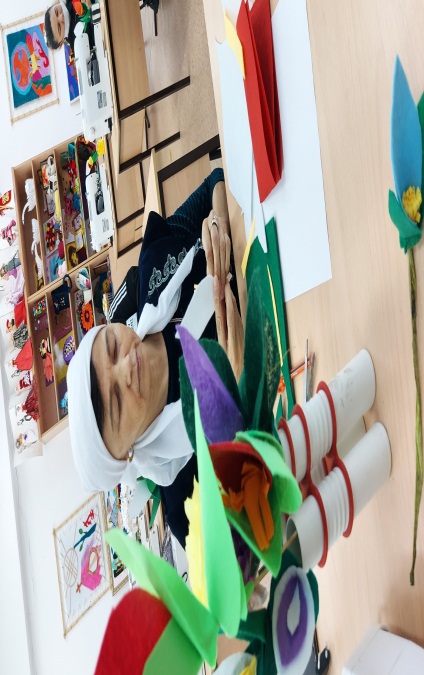 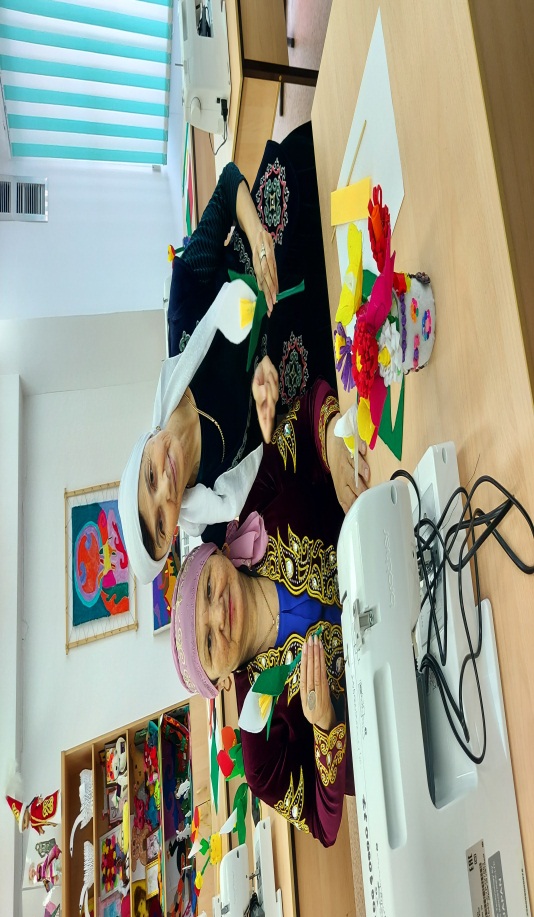 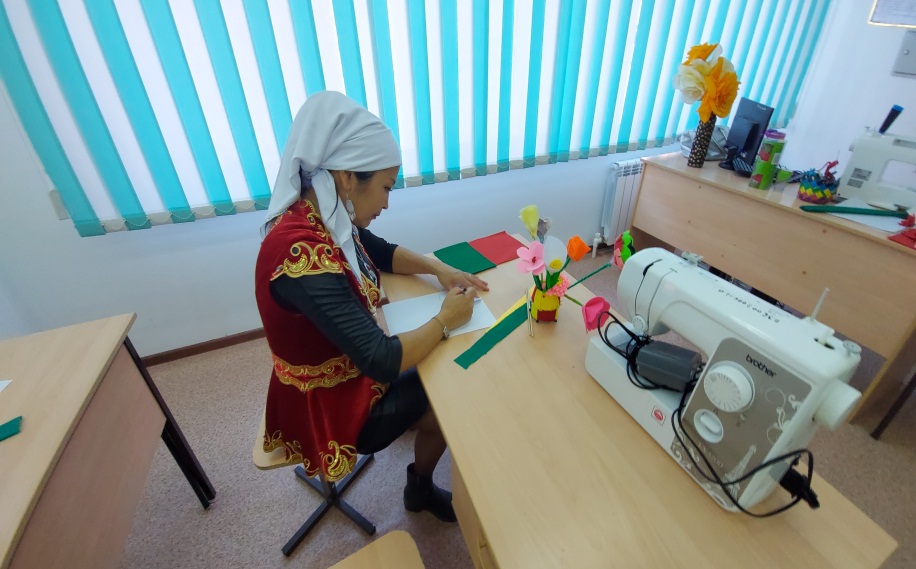 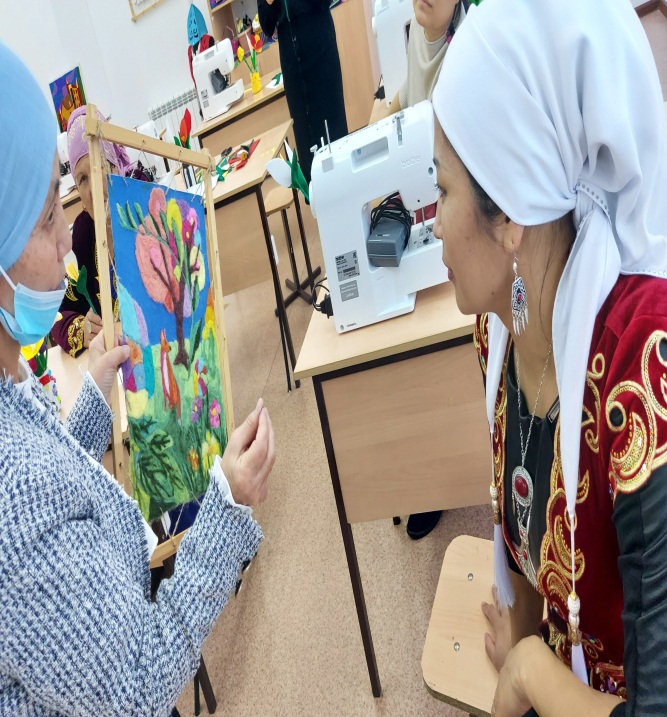 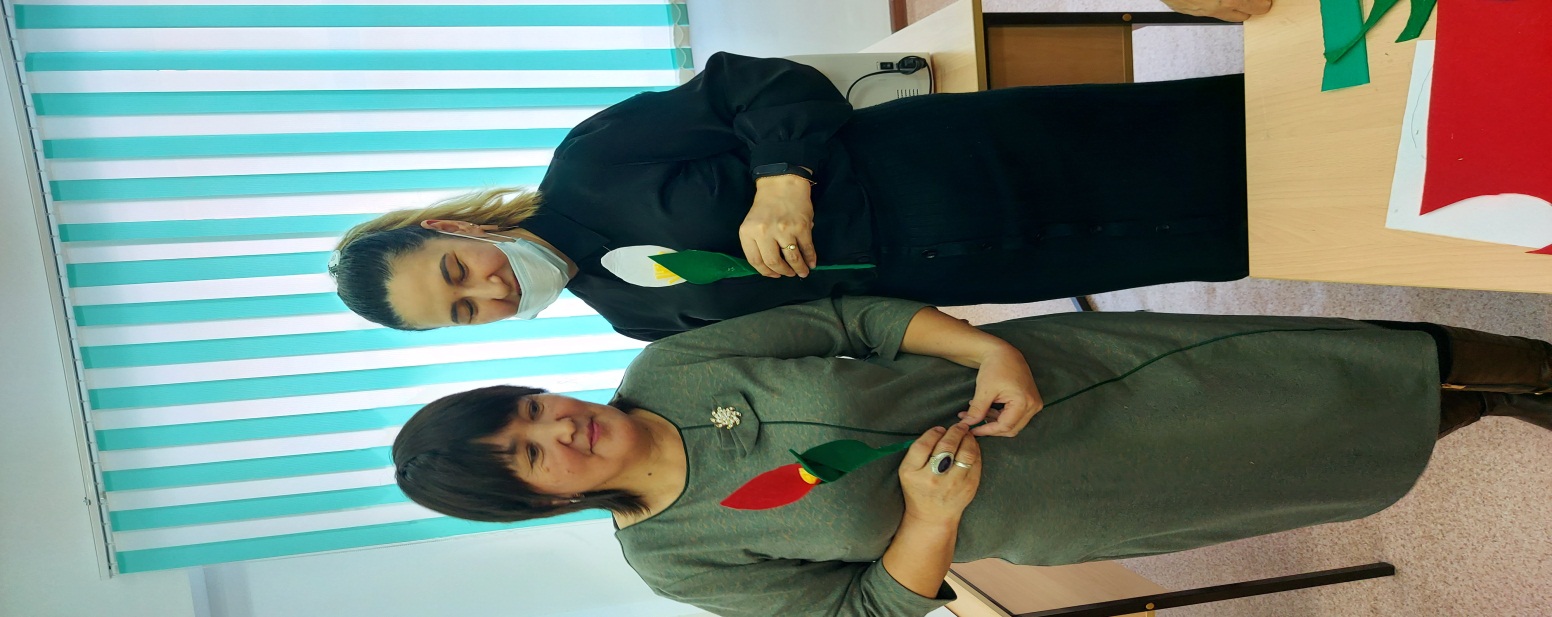 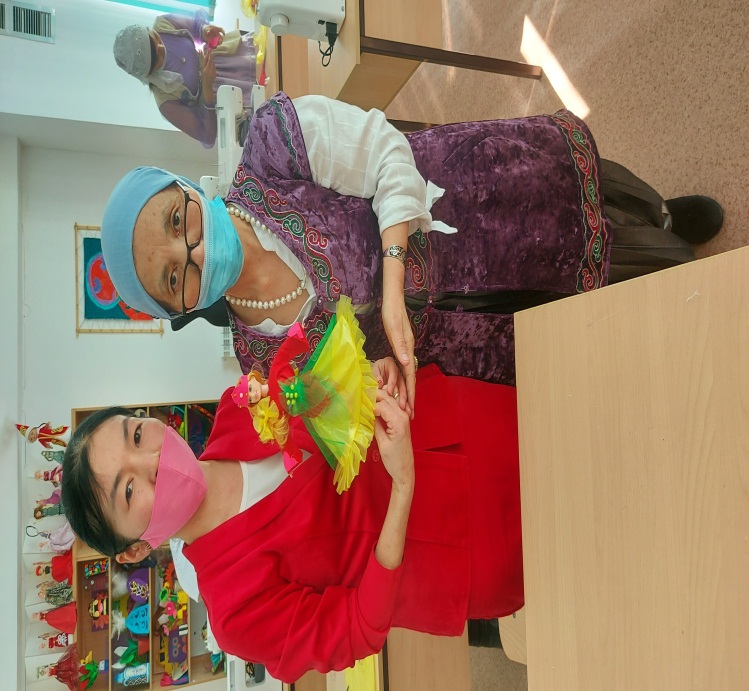 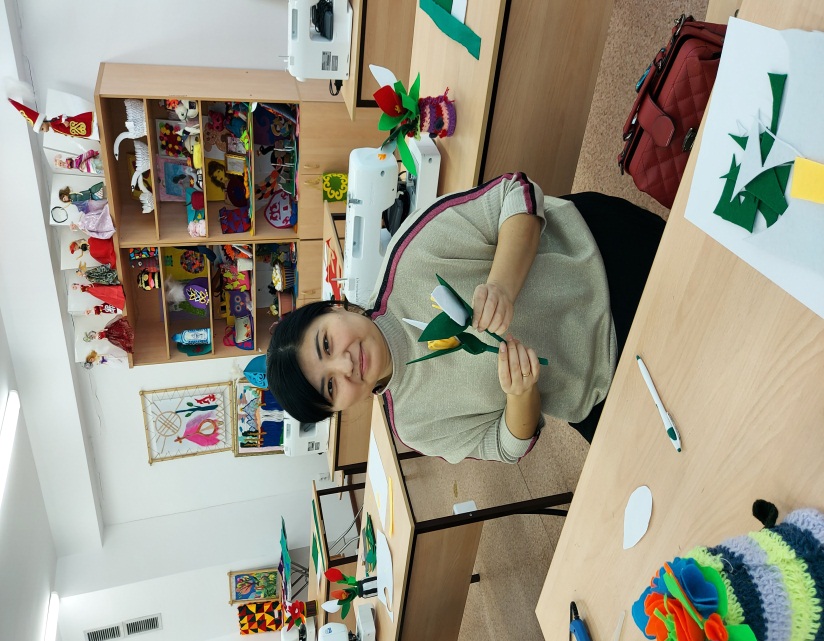 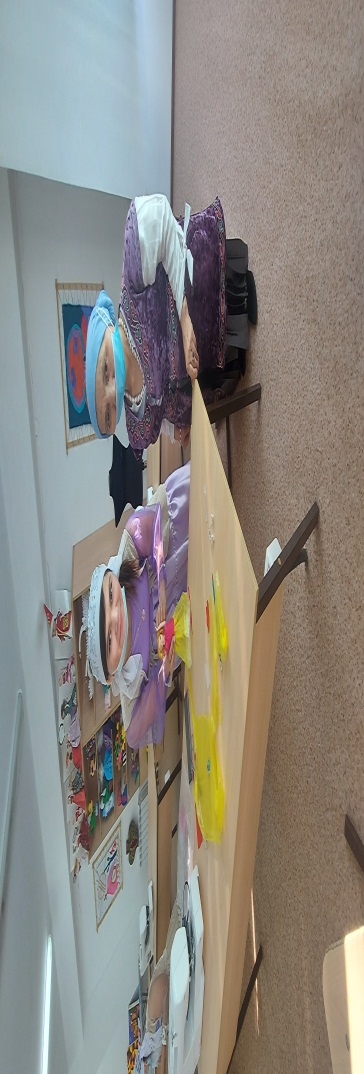 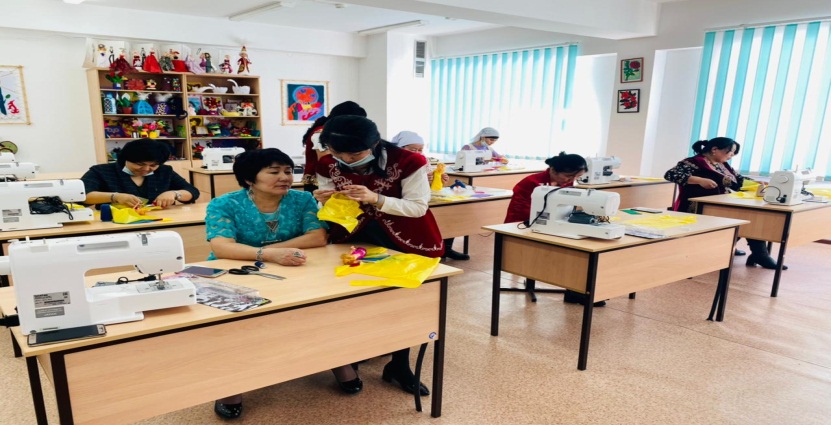 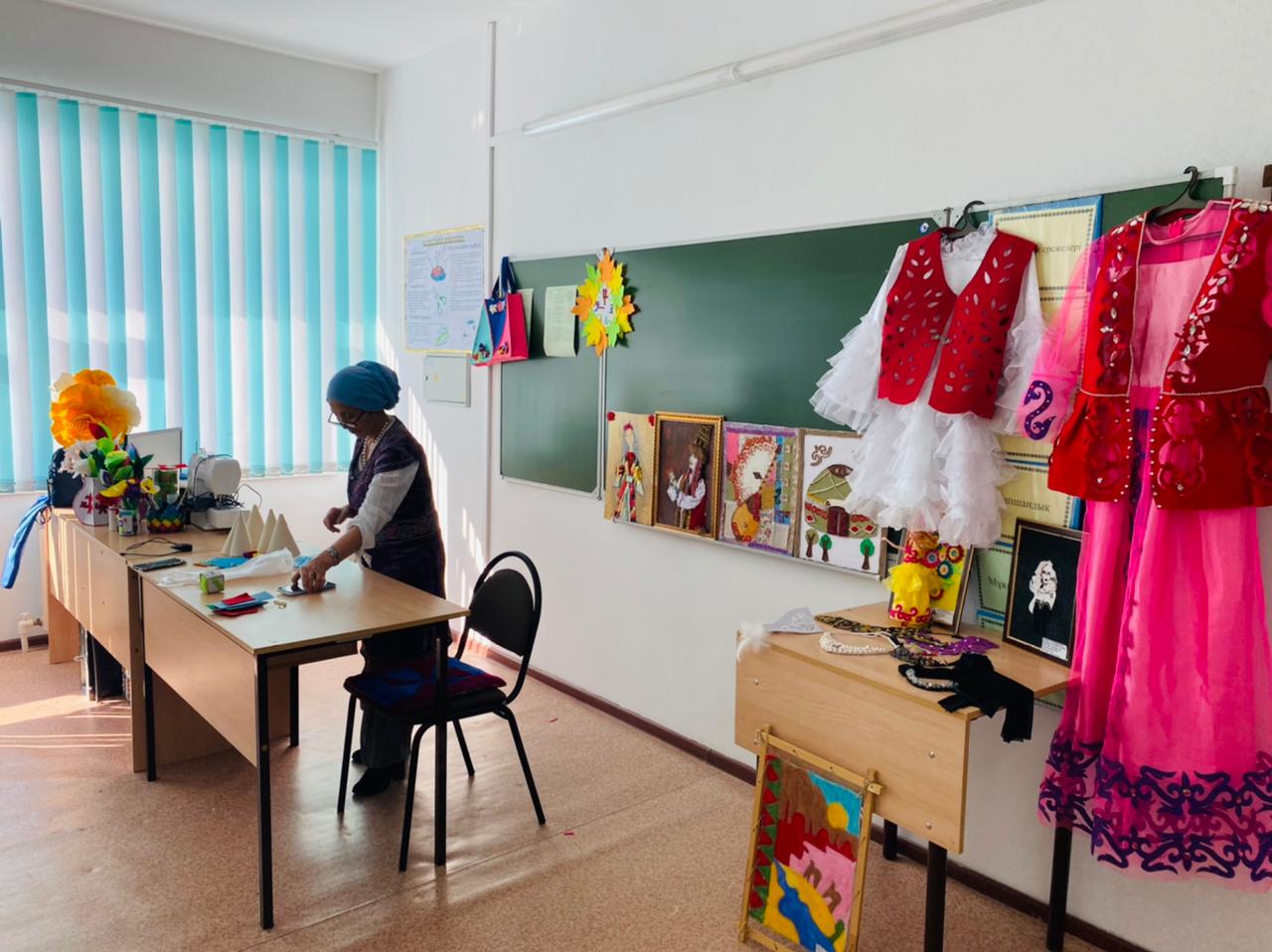 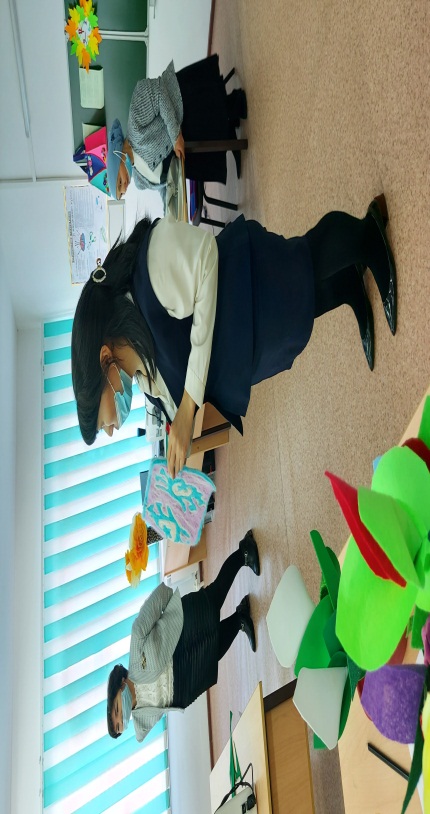 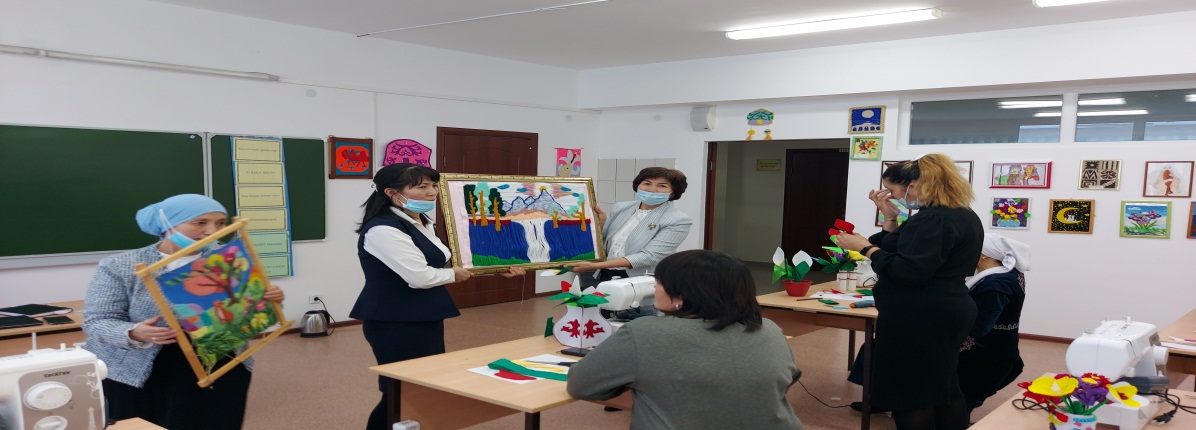 «МЕНІҢ АНАМНЫҢ ОТБАСЫЛЫҚ ДАСТАРХАНЫ» атты челленджі
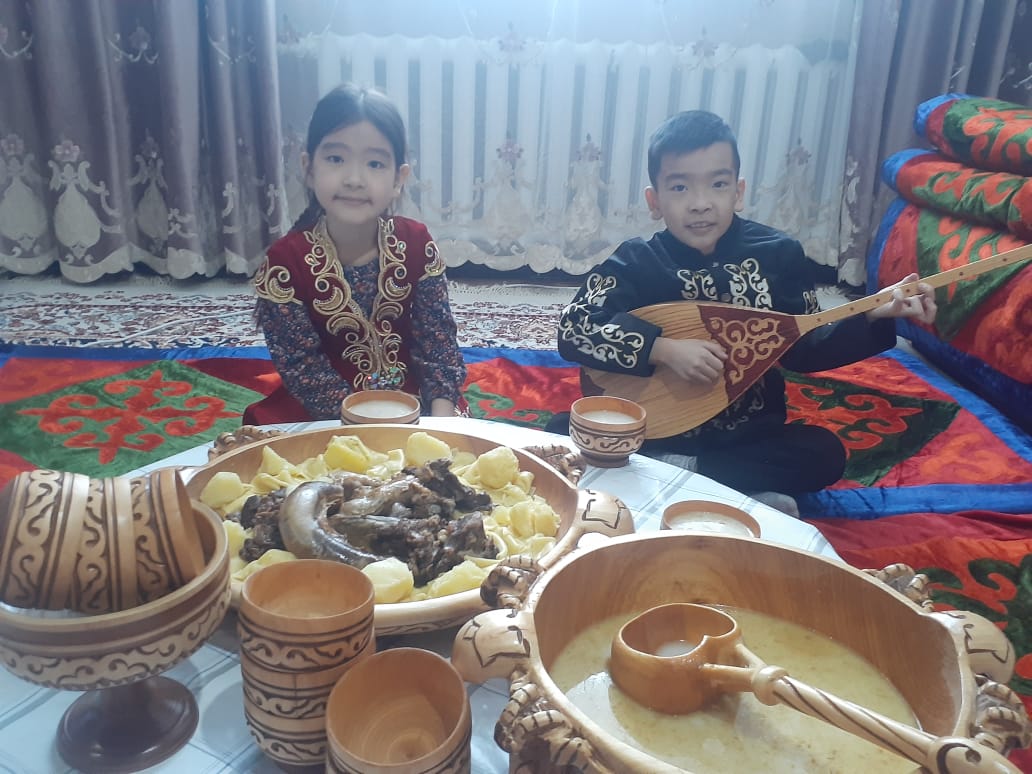 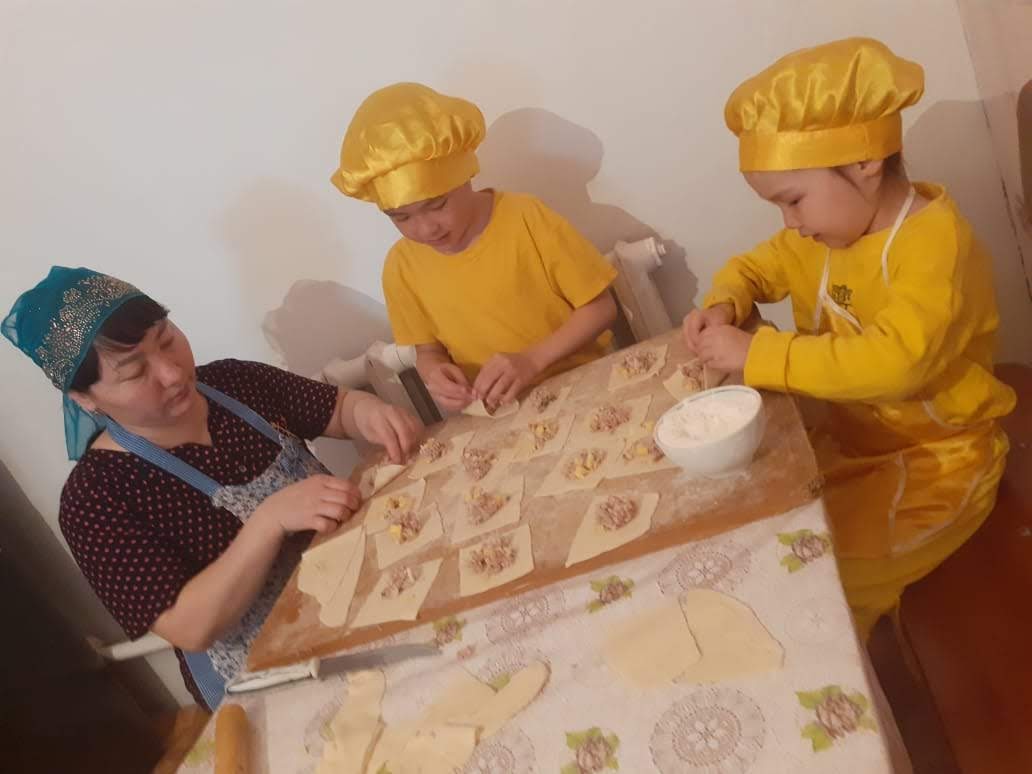 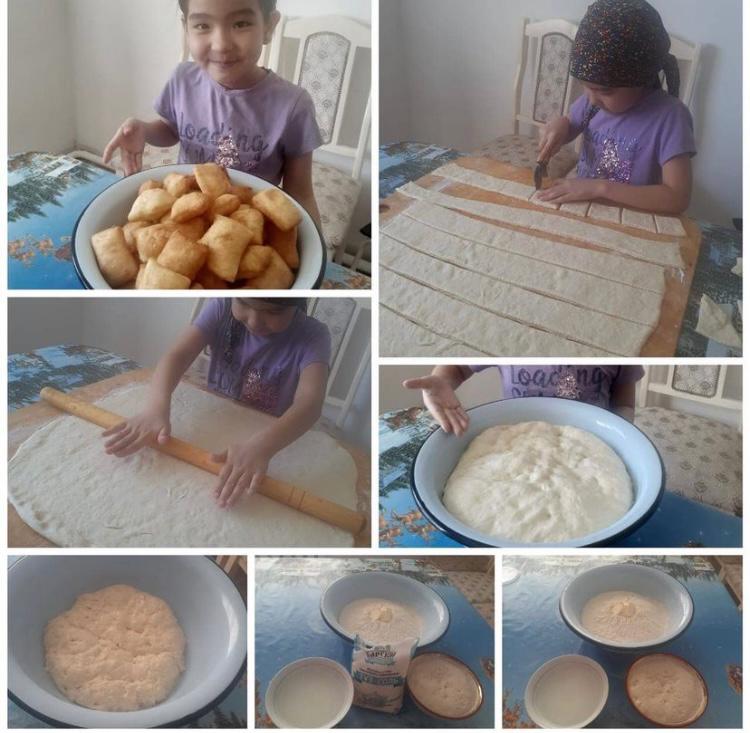